God’s remedy for anxiety1. The wisdom of Jesus
Matthew 6:25-34
Anxiety  -  a human condition
Fear, anxiety and worry
Anxiety prepares us for action when we feel threatened in some way

Worry is what we do when we are anxiety is protracted

To become over-anxious is unpleasant, unhelpful and destructive

We can find that worry becomes our automatic response to any challenge in life
Jesus says: Do not worry!
v25 Possible causes

v31 A worried mind

v34 Always future tense
Don’t worry?
There’s no need to

It doesn’t change anything (v27)

It’s counterproductive

It is an expression of unblief
Why not?
You have a heavenly Father (v32)
who knows you, is aware of you, values you, and provides for you
TRUST
You belong to a different kingdom (v33)
with different values
OBEY
How?  MEDITATION
Look at the birds (v26)

See how the lilies (v28)

The natural world speaks of the loving care of God

Choose what you think about  -  take control of your thoughts
How? CONTEMPLATION (v34)
The sacrament of the present moment

Learning to live, not in the past (regret), nor in the future (imagination), but in the present

God’s grace is for TODAY
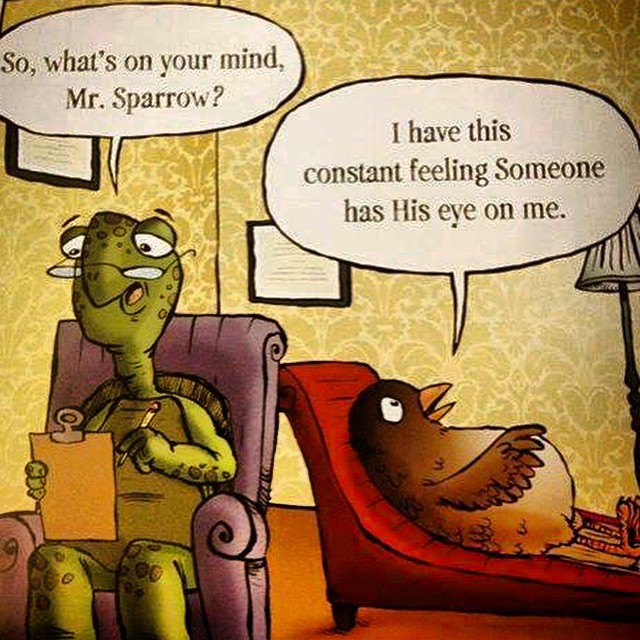 Taking time to be still (Psalm 46:10)
1. Bring yourself into the present moment
2. Allow yourself to rest in the love of God and remind yourself of his Fatherly care.
3. Receive the word spoken to you by God: ‘Do not worry about your life’
4. Hand your cares over to God
5. Thank him for the grip of grace upon your life
All your anxieties
All your anxieties, all your cares, 
Bring to the Mercy Seat, Leave them there;
Never a burden he cannot bear, 
Never a Friend like Jesus.